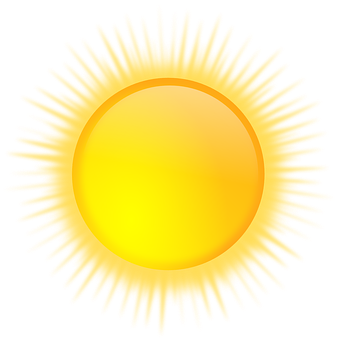 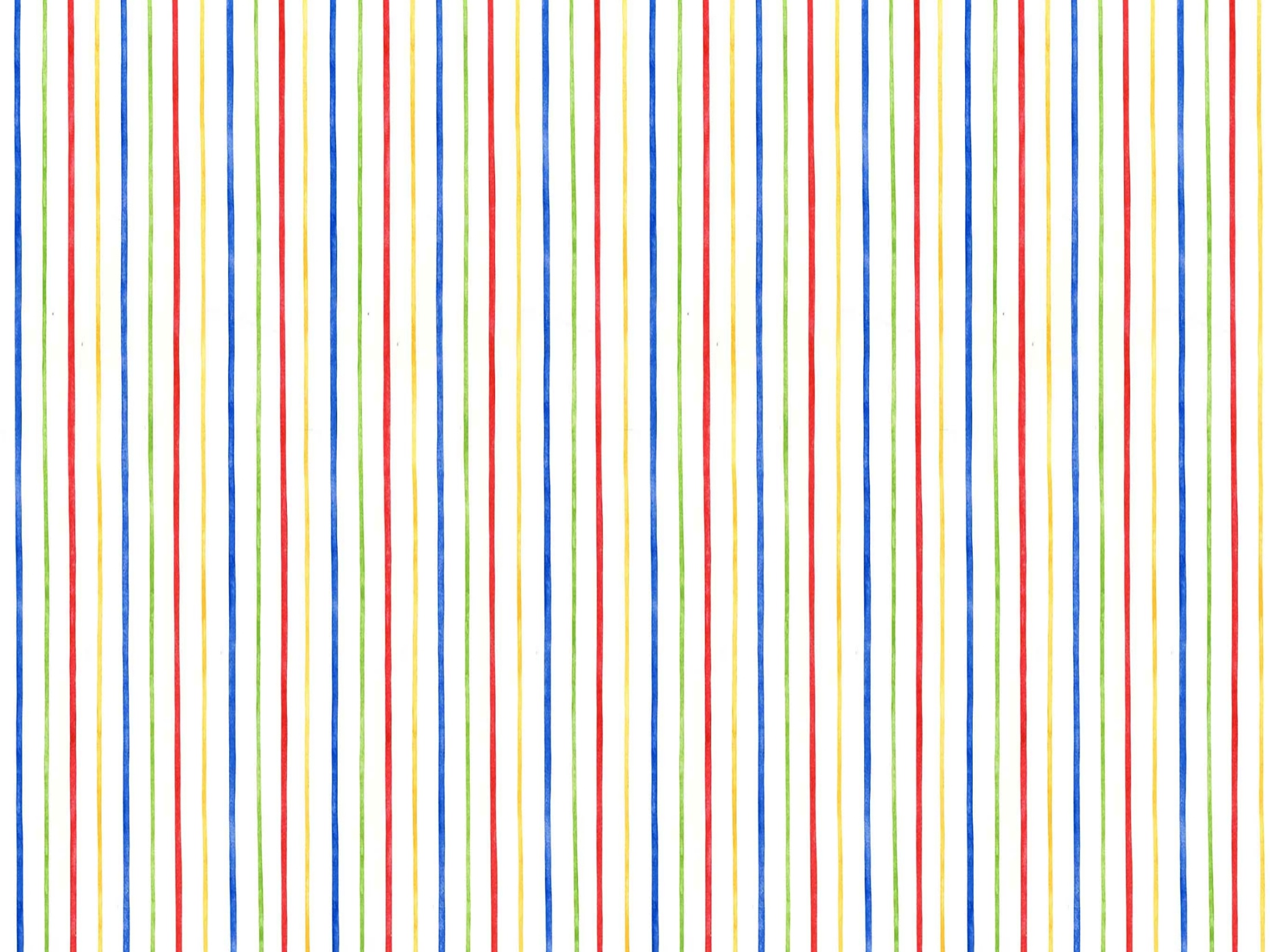 ESTUDO  METÓDICO
  O  EVANGELHO  SEGUNDO  O  ESPIRITISMO
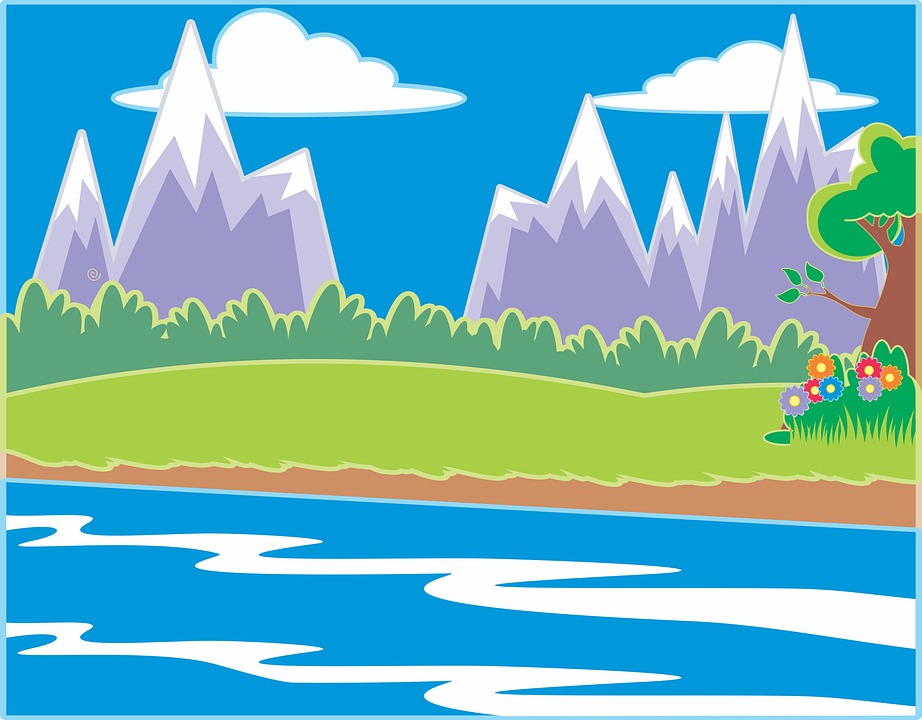 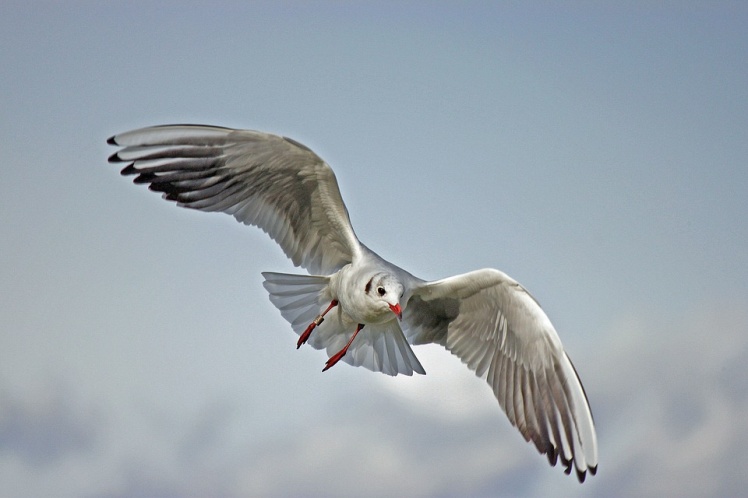 CAPÍTULO  28
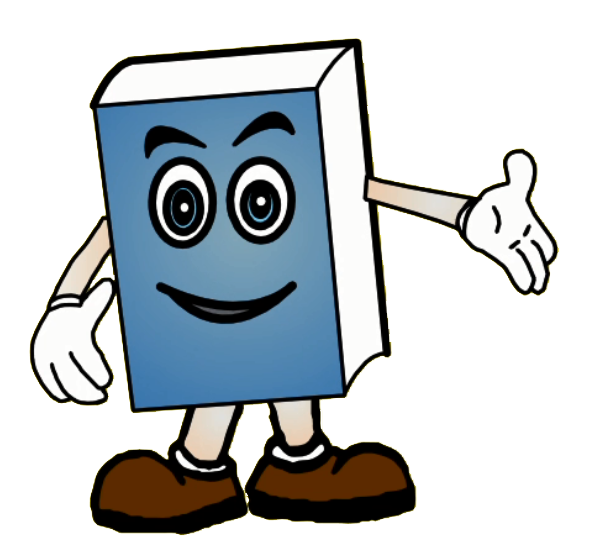 3 – PRECES  PELOS 
 OUTROS
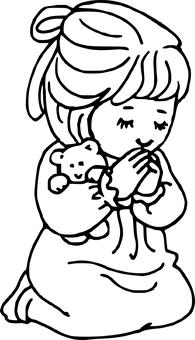 COLETÂNEA  DE  PRECES  ESPÍRITAS
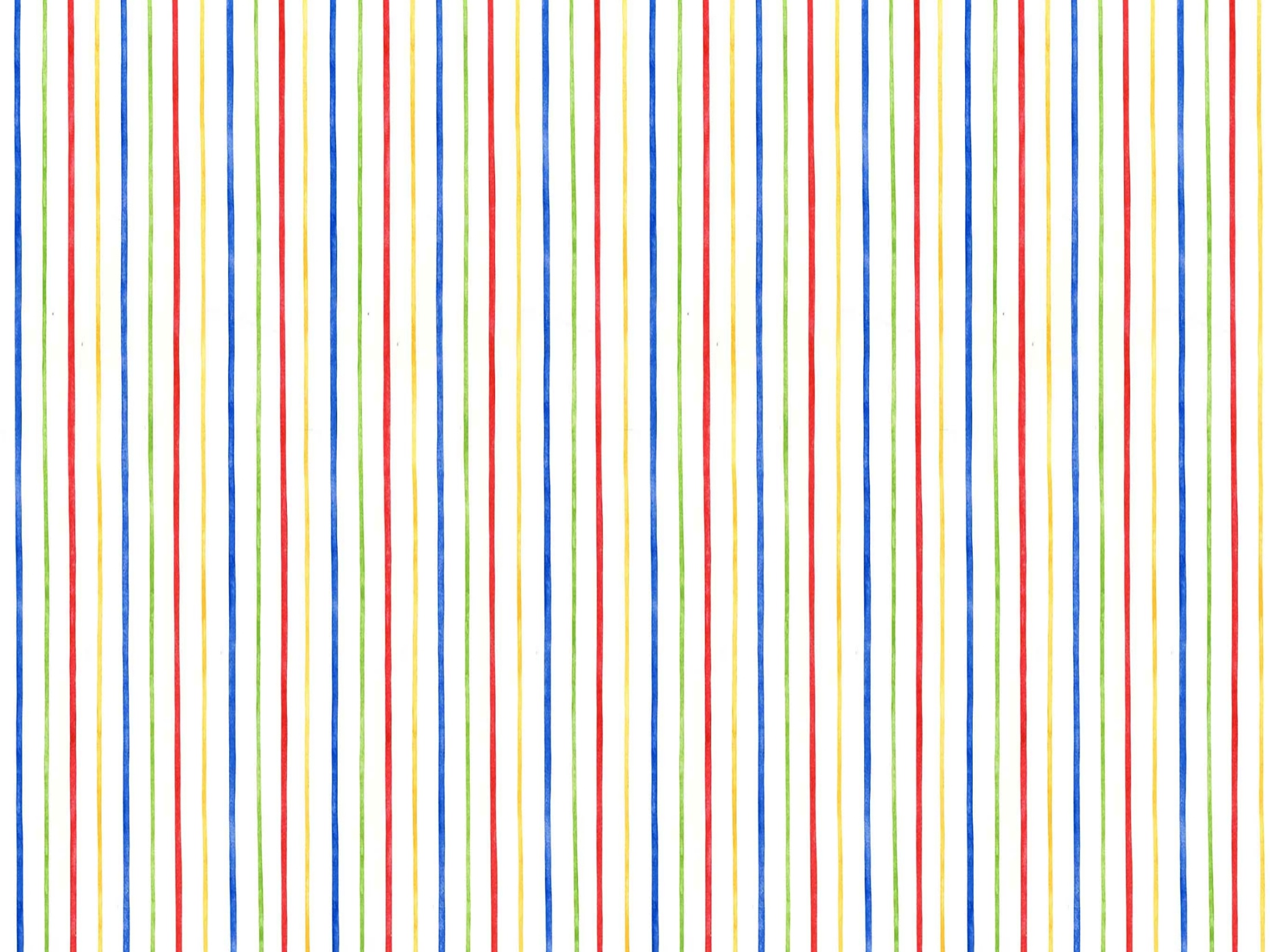 PELOS  QUE  ESTÃO  EM  AFLIÇÃO
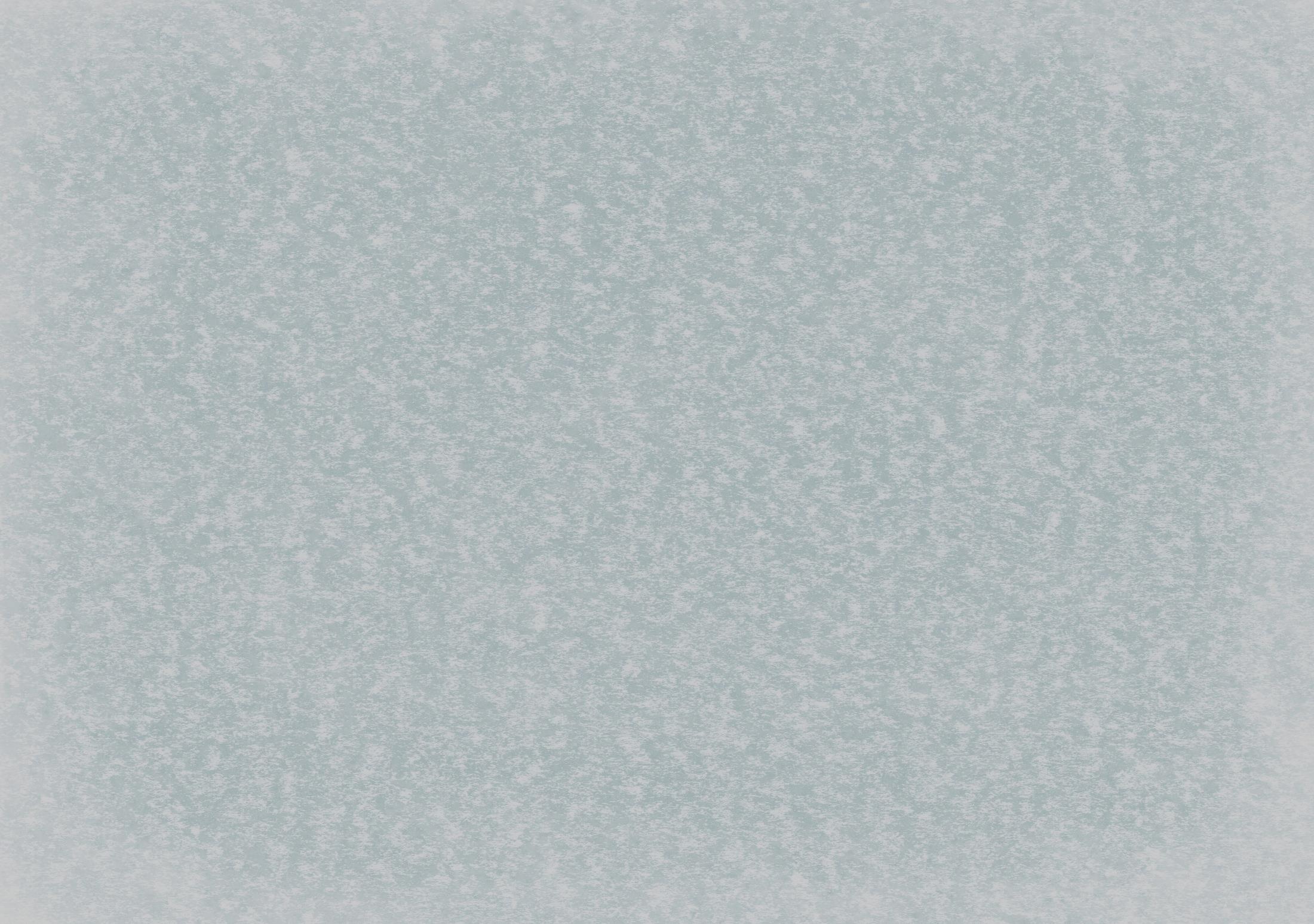 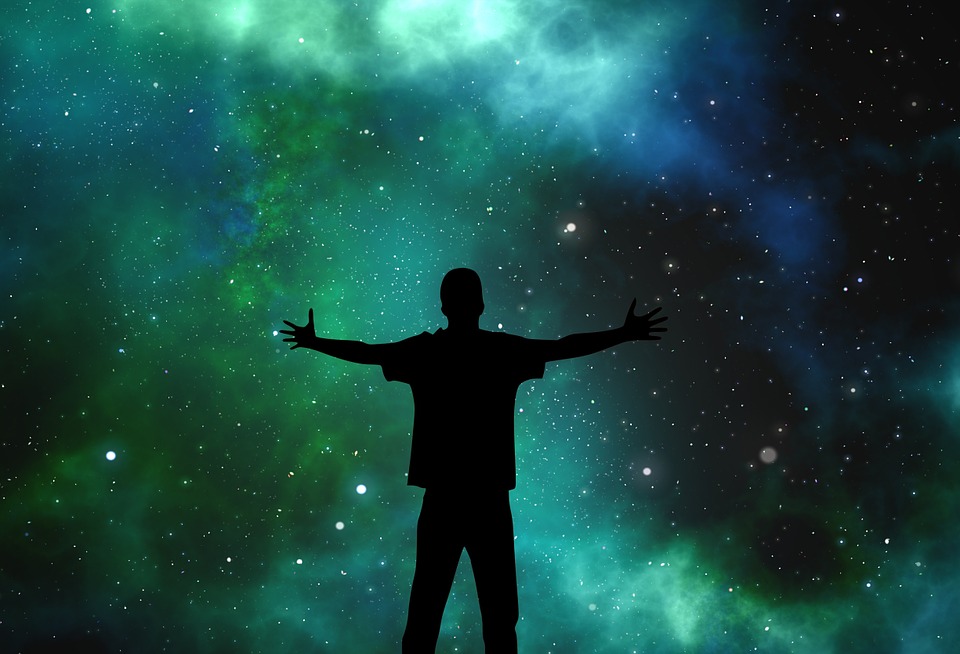 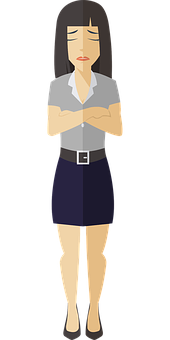 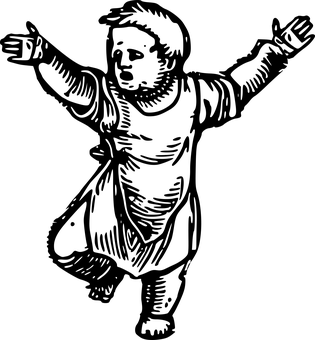 SE  É  CONVENIENTE  AO  AFLITO  QUE  SUA     PROVA  PROSSIGA,  O  NOSSO  PEDIDO                      NÃO  A  ABREVIARÁ.
MAS  SERIA  FALTA  DE  PIEDADE  SE  O
ABANDONASSE,  ALEGANDO  QUE  NOSSA
          PRECE  NÃO  SERÁ  OUVIDA.
NÃO  DEVEMOS  DESISTIR  DE  ORAR  PELOS 
     OUTROS, POIS  PODEREMOS  OBTER  ALGUMA
CONSOLAÇÃO  QUE  DIMINUA  O  SEU  SOFRIMENTO.
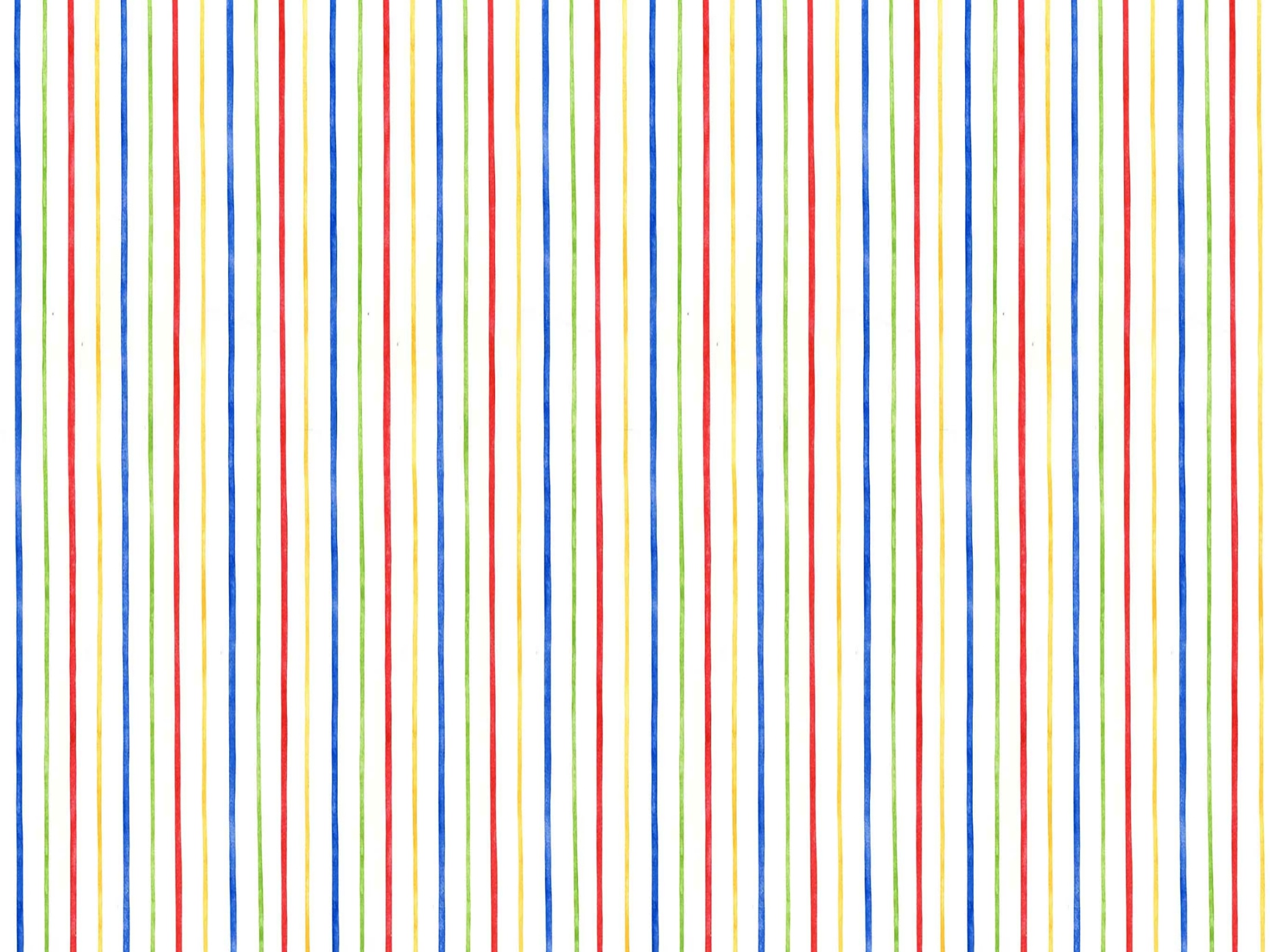 PARA  OS  QUE  NOS  QUEREM  MAL
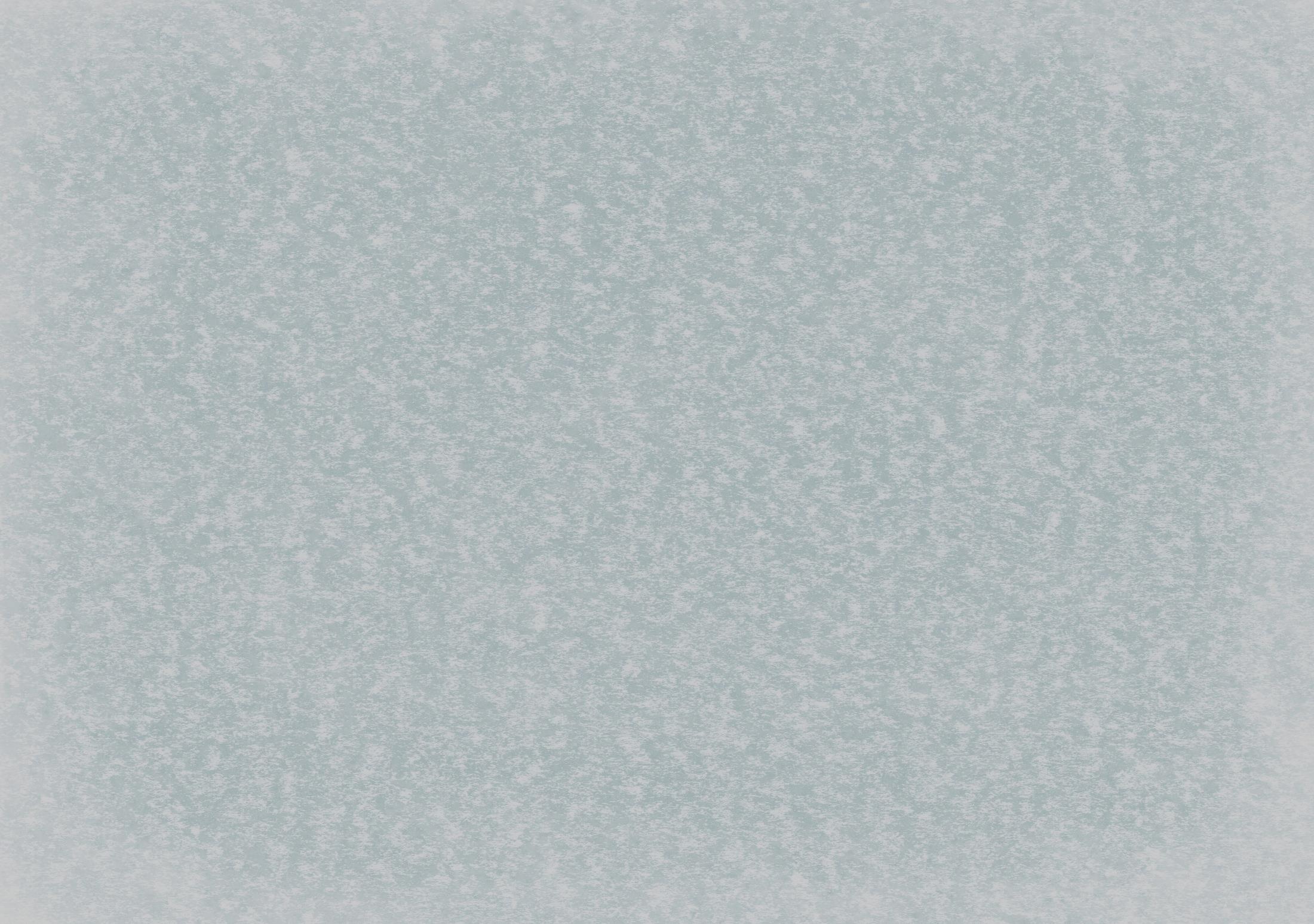 POR  ESTAS  PALAVRAS,  JESUS  NOS  ENSINA
A  PERDOAR  AS  OFENSAS,  PERDOAR  TODO
O  MAL  QUE  NOS  FIZERAM  E  PAGAR  O  MAL
                              COM  O  BEM.
JESUS  DISSE:
REVELA  ASSIM  O  QUE  HÁ  DE  MAIS  SUBLIME                    NA  CARIDADE  CRISTÃ.
“AMAI  OS  VOSSOS  INIMIGOS”
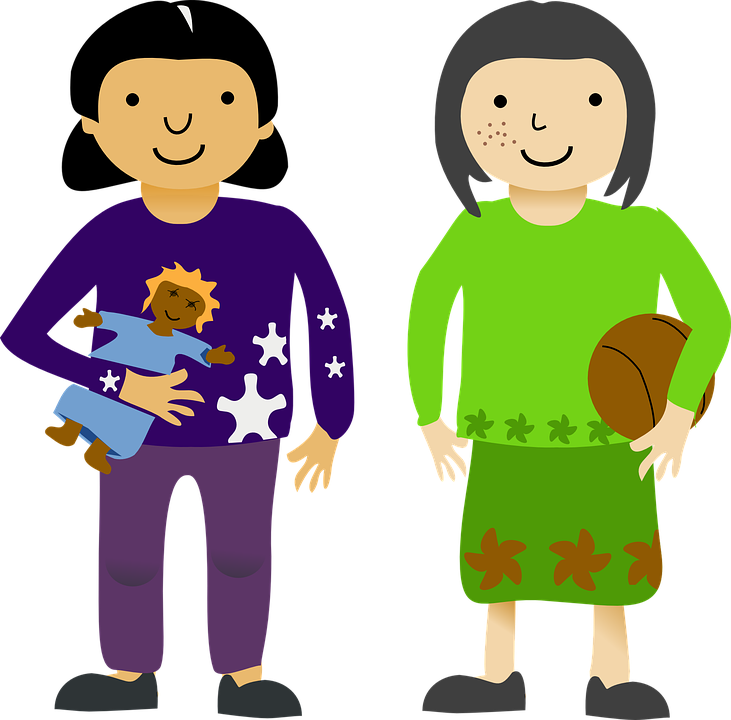 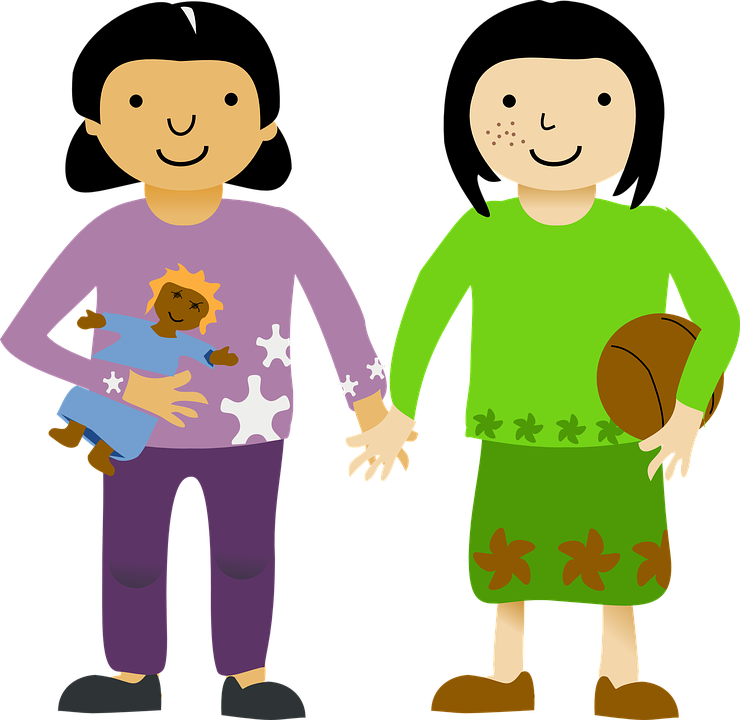 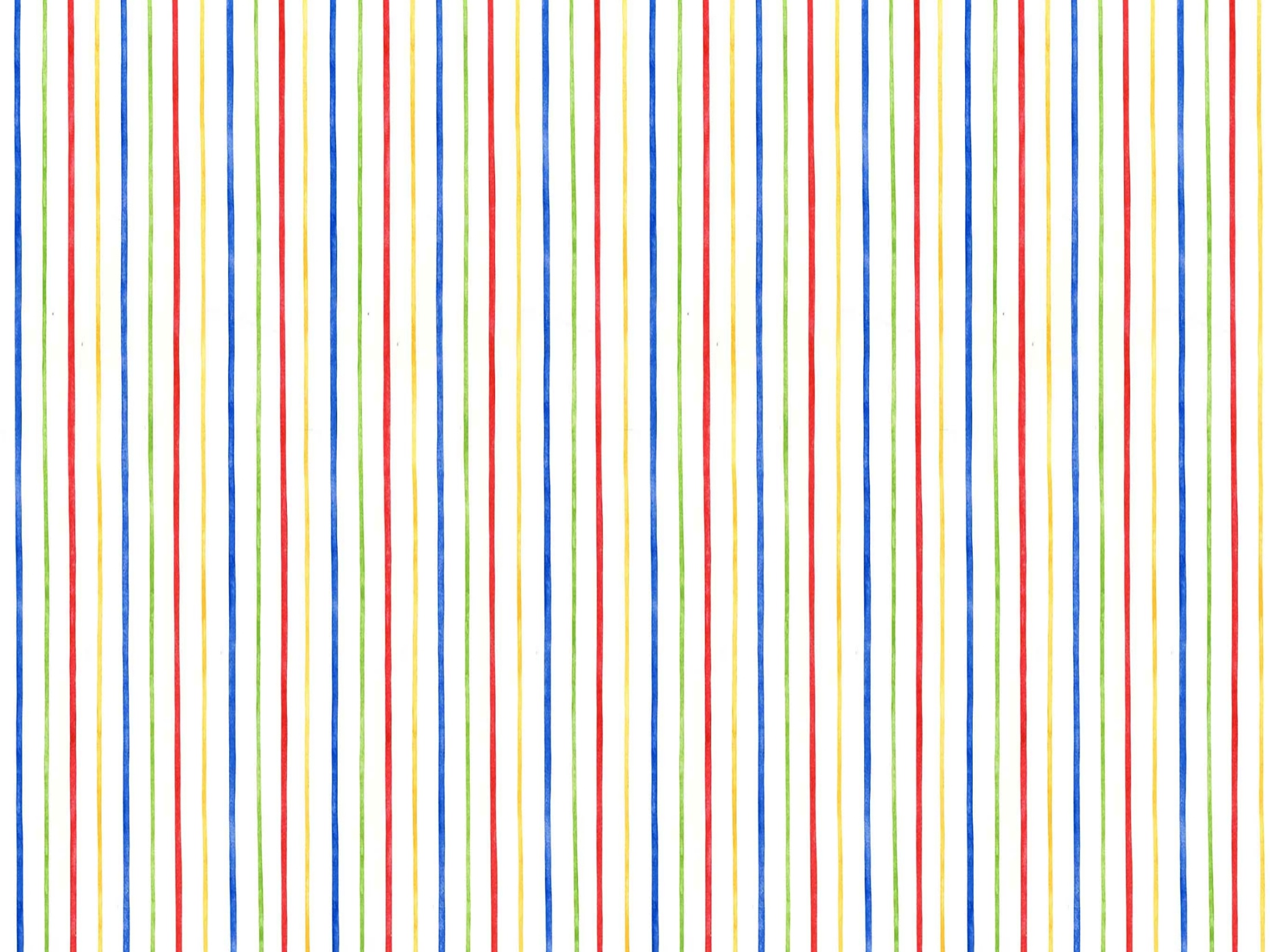 PELOS  INIMIGOS  DO  ESPIRITISMO
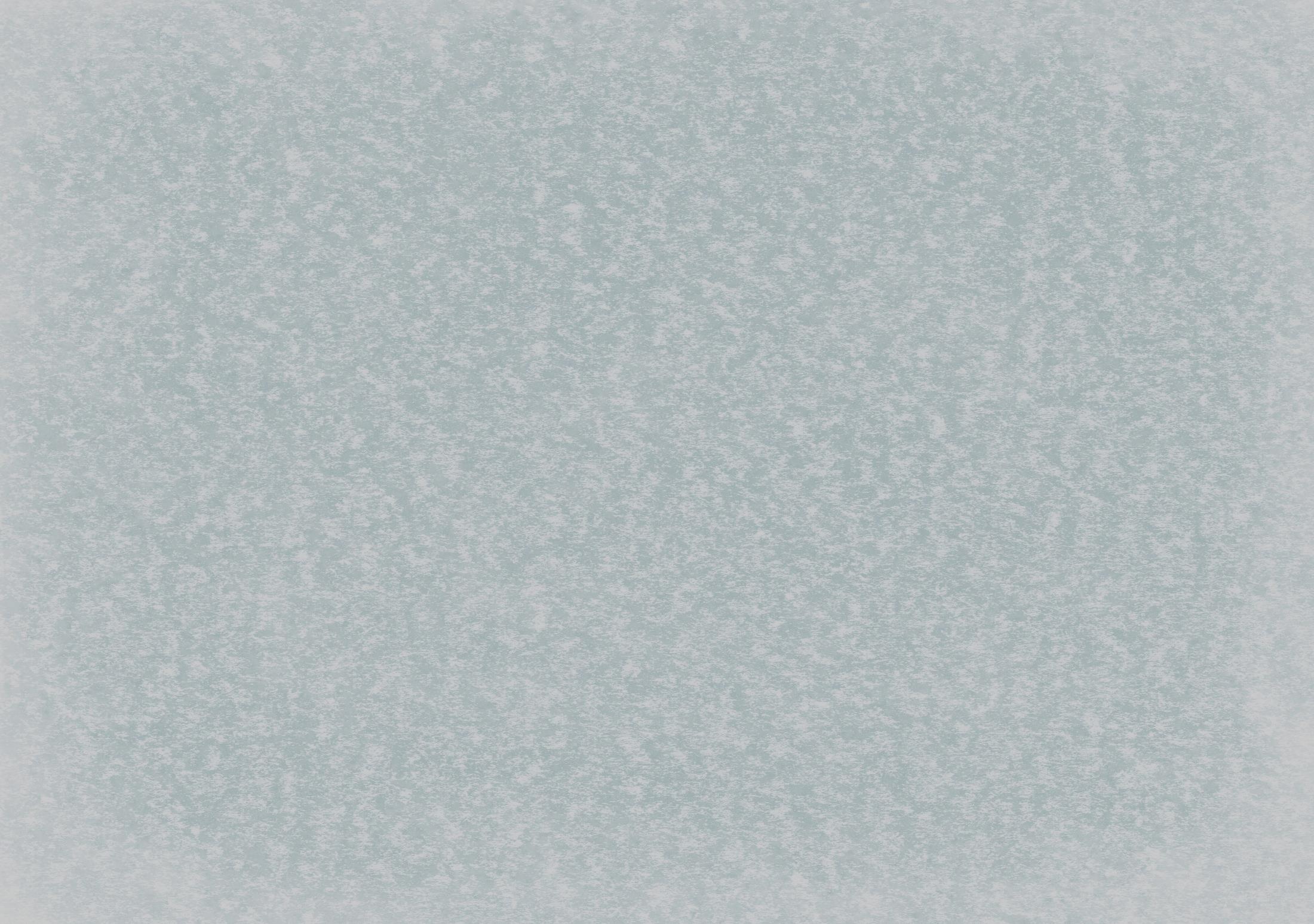 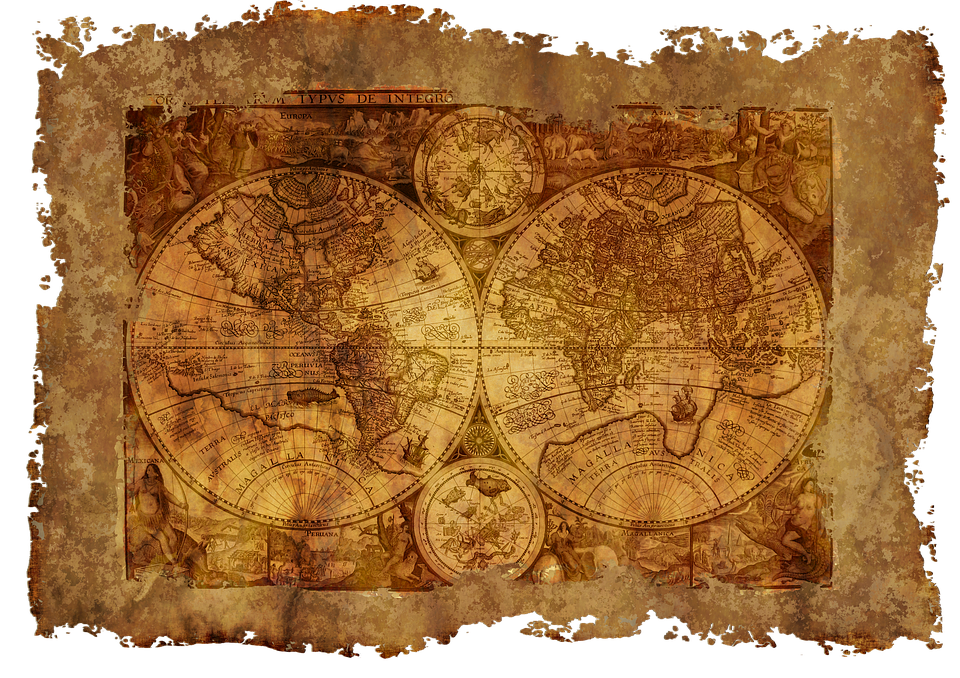 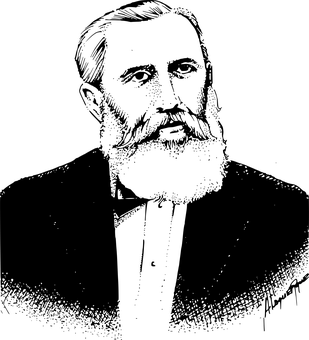 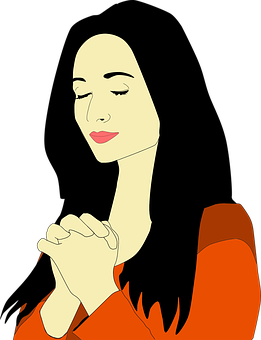 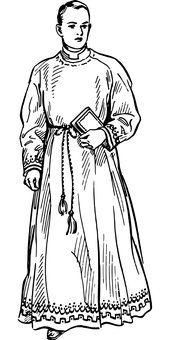 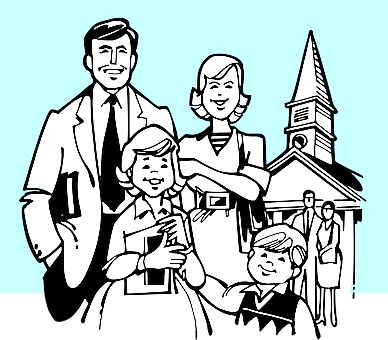 LANÇAR  O  ANÁTEMA  CONTRA  OS  QUE  NÃO  PENSAM  COMO  NÓS  É  RECLAMAR  A  LIBERDADE
       PARA  NÓS  E  RECUSÁ-LA  AOS  OUTROS.
SE  ASSIM  PROCEDERMOS  ESTAREMOS  VIOLANDO
O  MANDAMENTO  DE  JESUS:  O  DA  CARIDADE  E
                     DO  AMOR  AO  PRÓXIMO.
O  HOMEM  TEM  DIREITO  DE  CRER  NO  QUELHE  CONVÉM,  ADORANDO  À  DEUS  COMO
                LHE  PARECE  MELHOR.
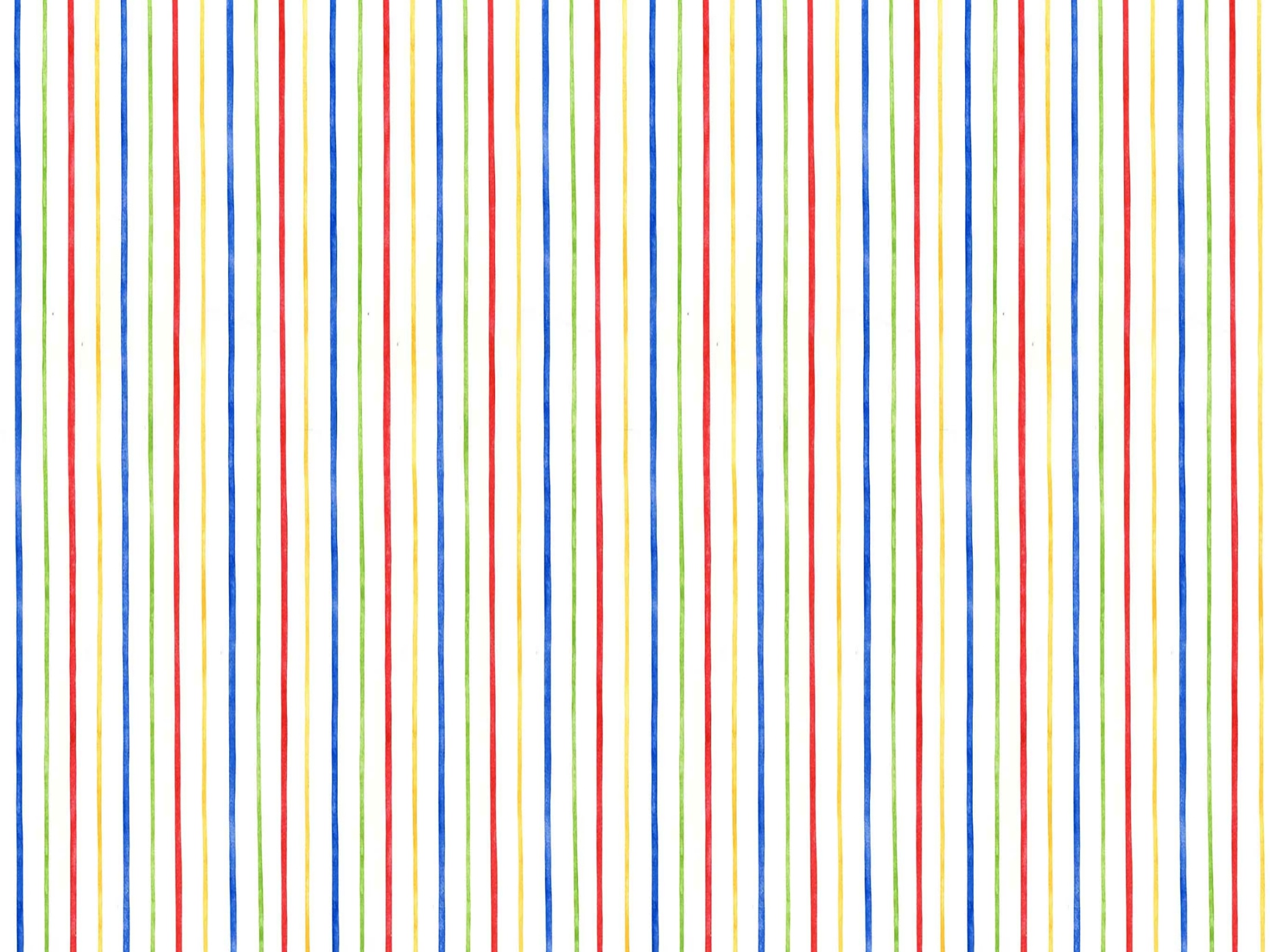 PRECE  PARA  UM  NASCIMENTO
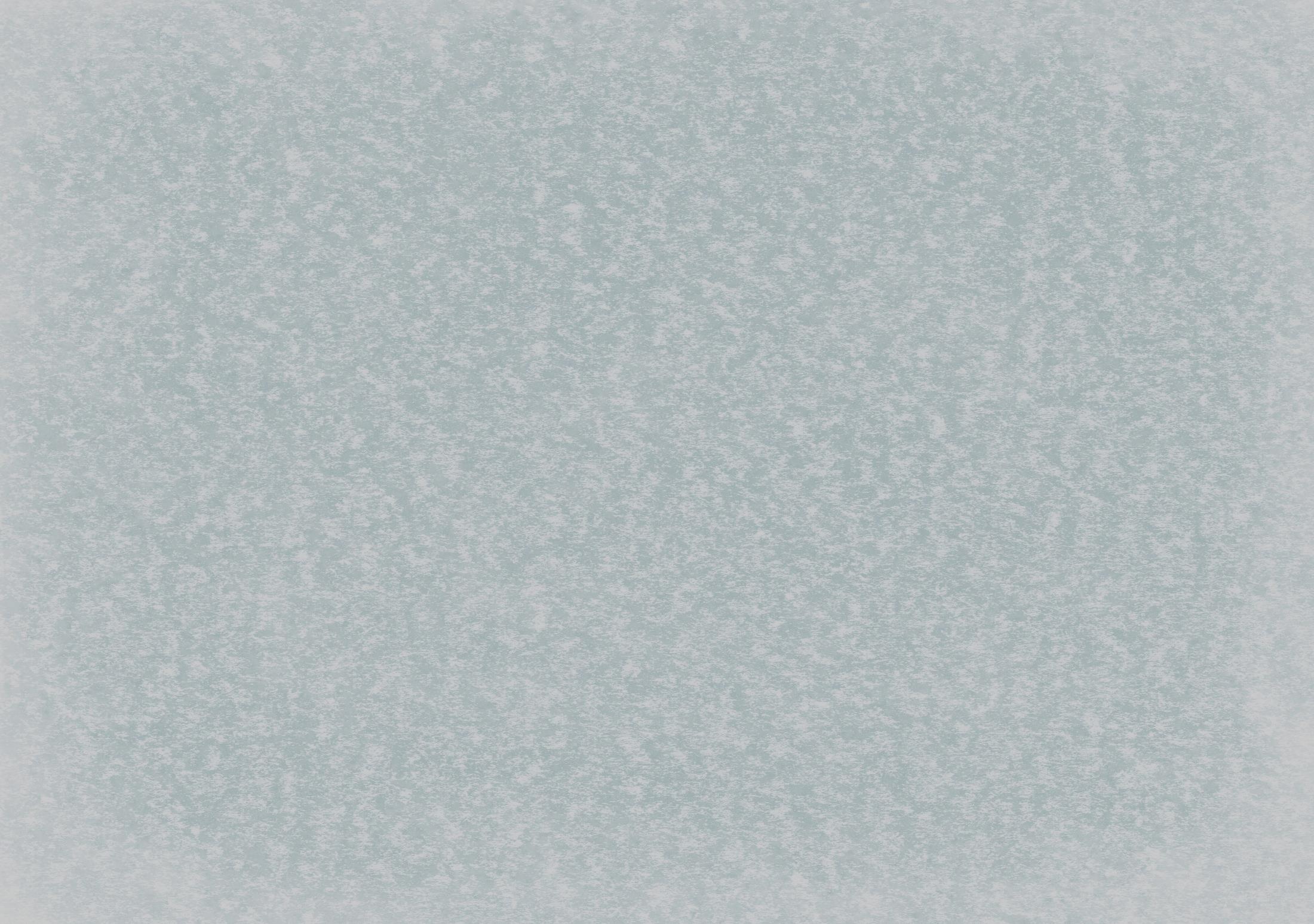 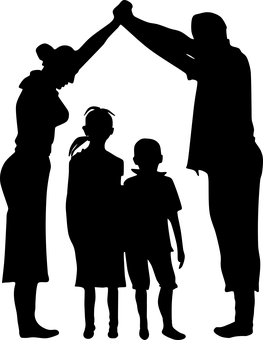 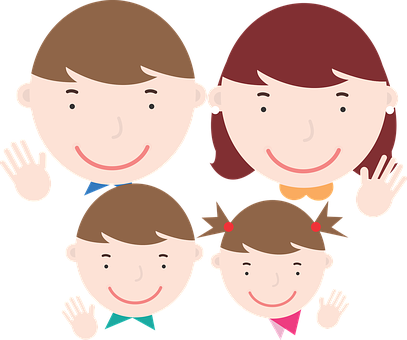 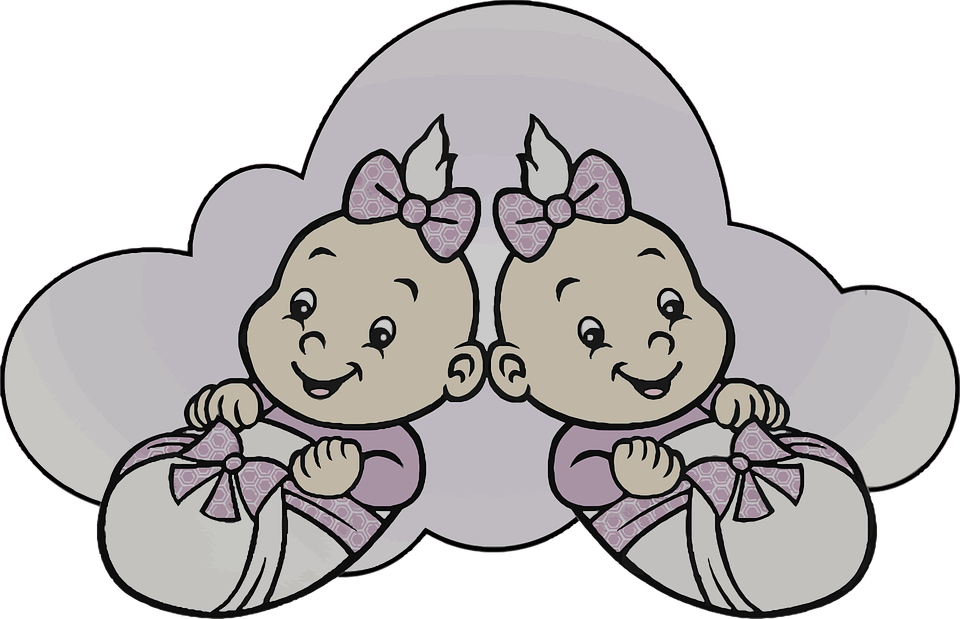 SEUS  PRIMEIROS  PASSOS  DEVEM  LHE  DIRIGIR
PARA  O  CAMINHO  DO  BEM;  E  ISTO  É  CONFIADO
AOS  PAIS,  QUE  RESPONDERÃO  PERANTE  DEUS
PELA  MANEIRA  COM  QUE  DESEMPENHARAM 
                                  SEU  MANDATO.
O  PROGRESSO  E  A  FELICIDADE  DO  ESPÍRITO
SERÃO  PROPORCIONAIS  AO  EMPREGO  QUE
DEREM  AO  TEMPO  DE  SUA  NOVA  PASSAGEM                                 PELA  TERRA.
OS  ESPÍRITOS  SÓ  CHEGAM  À  PERFEIÇÃO
DEPOIS  DE  HAVEREM  PASSADO  PELAS
           PROVAS  DA  VIDA  CORPORAL.
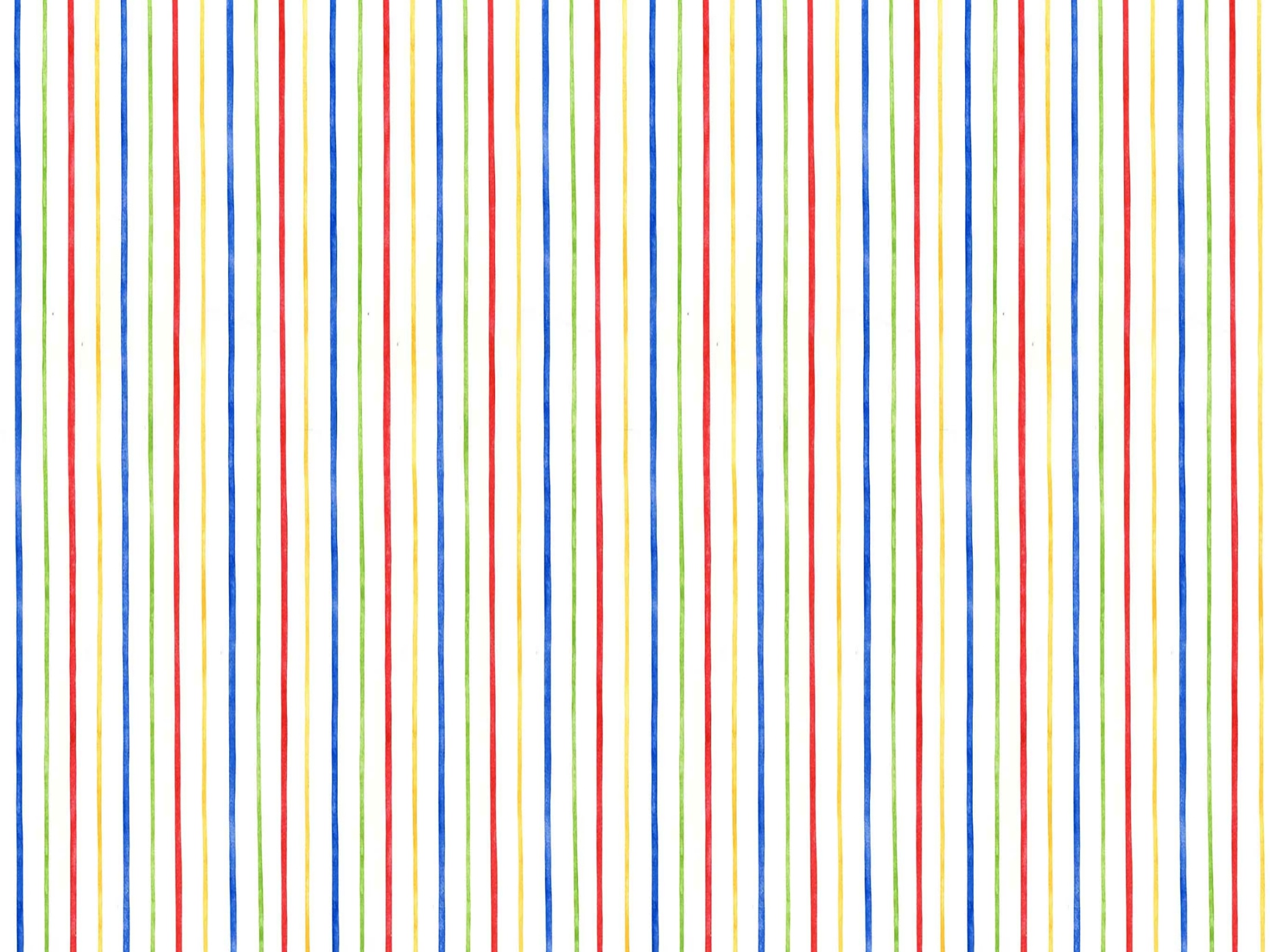 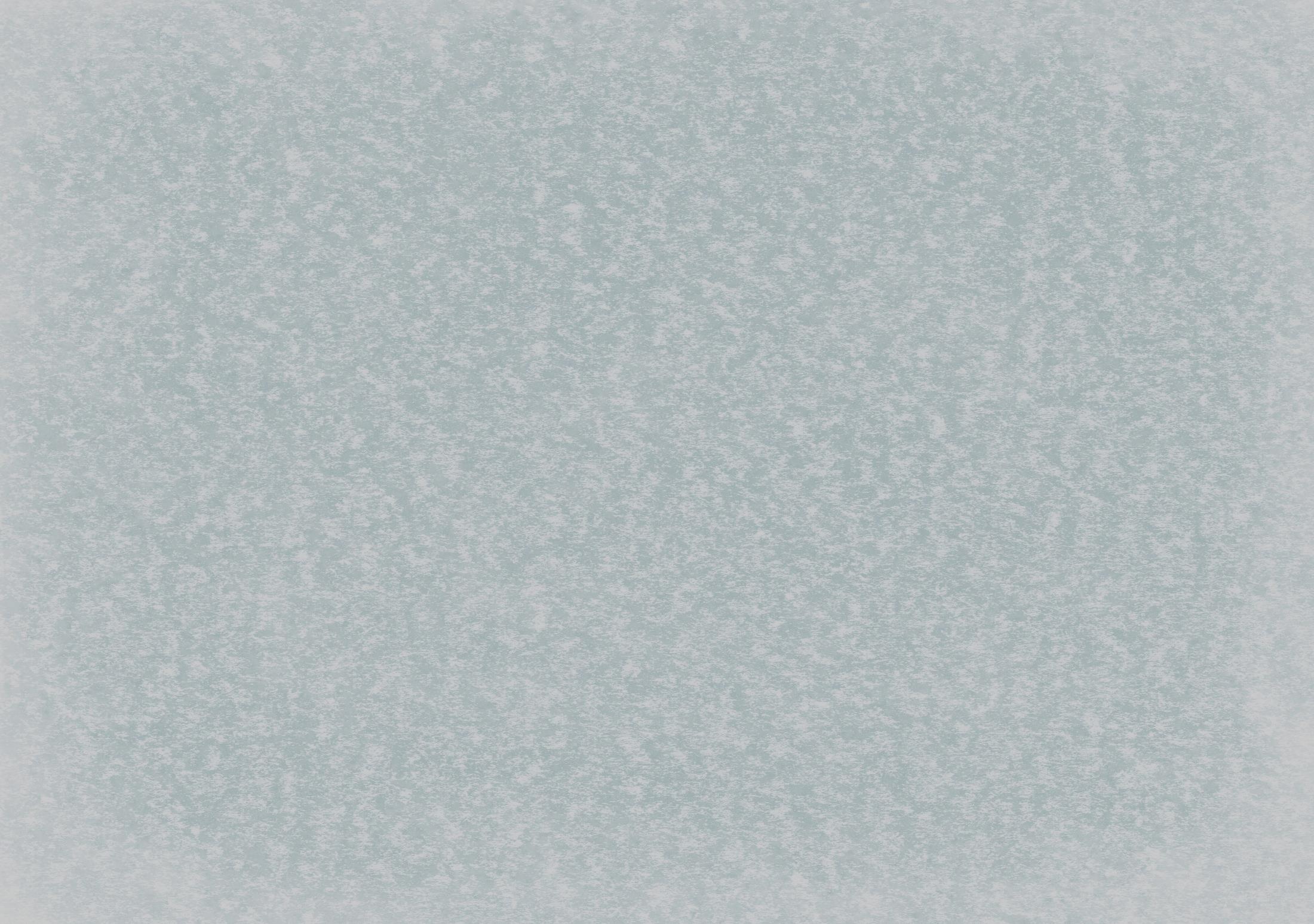 CONCLUSÃO
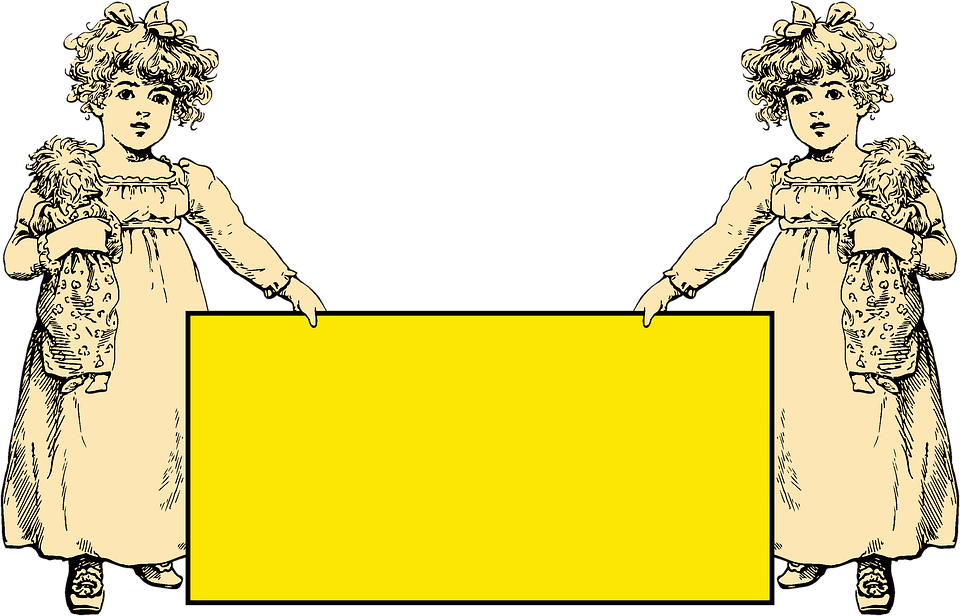 CRISTO  NOS  ENSINOU  E 
         EXEMPLIFICOU:
AS  PRECES  PELOS  OUTROS  É  UMA  PROVA  PARA  NOSSA  FÉ,
     POIS  É  PELA  CORAGEM, RESIGNAÇÃO  E  PERSEVERANÇA  QUE  DEUS  NOS  RECONHECERÁ
 COMO  SEUS  FIÉS  SERVIDORES.
“AMAI  OS  VOSSOS  INIMIGOS, 
    FAZEI  BEM  AOS QUE  VOS 
  FAZEM  MAL  E  ORAI  PELOS
  QUE  VOS  PERSEGUEM  E  
             CALUNIAM”.
A  PRECE  PODE  TER  EFEITO  DIRETO  PARA  A  PESSOA  QUE 
      ESTAMOS  ORANDO  LHE
     FORTALECENDO  O  ÂNIMO.
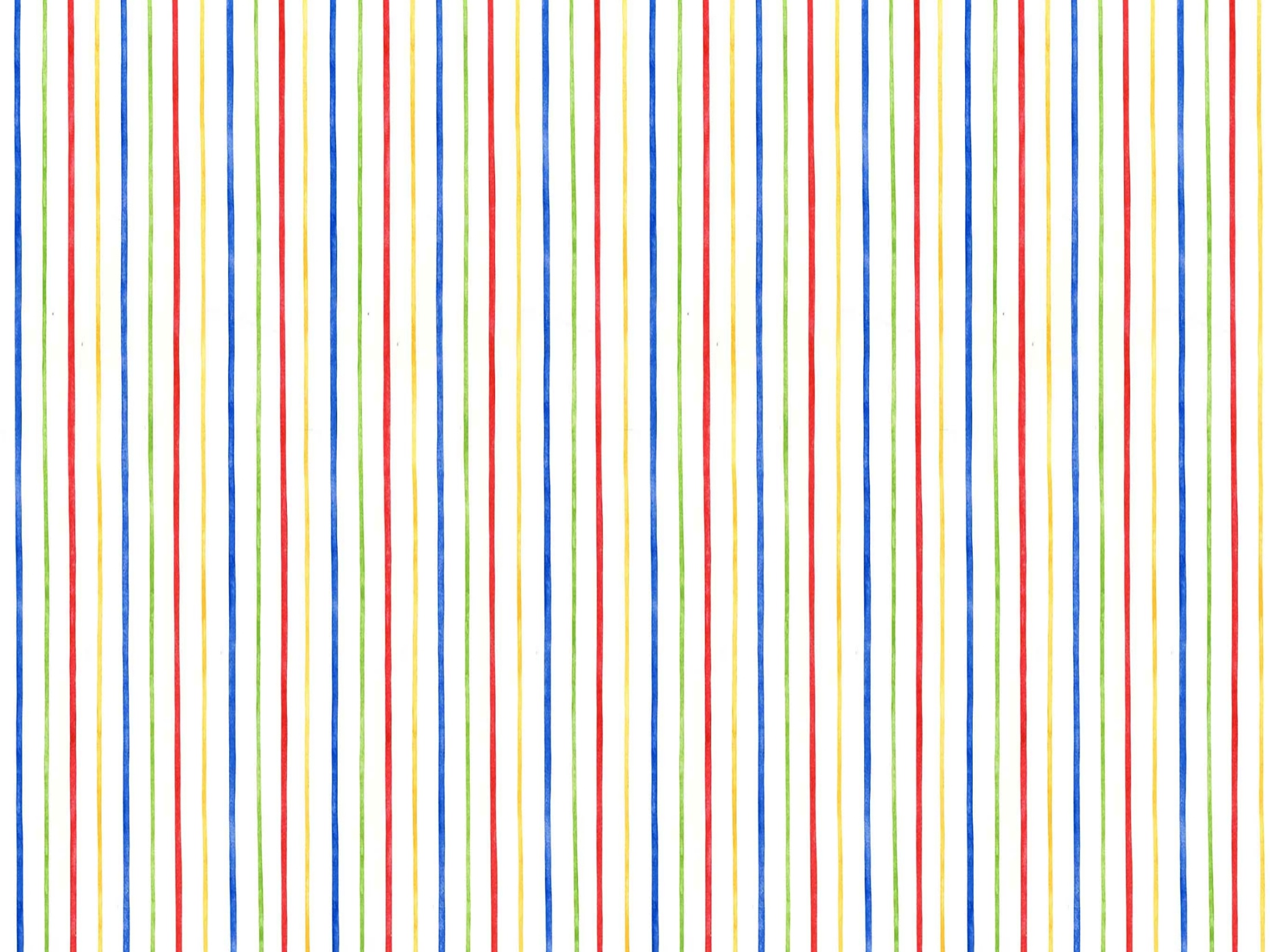 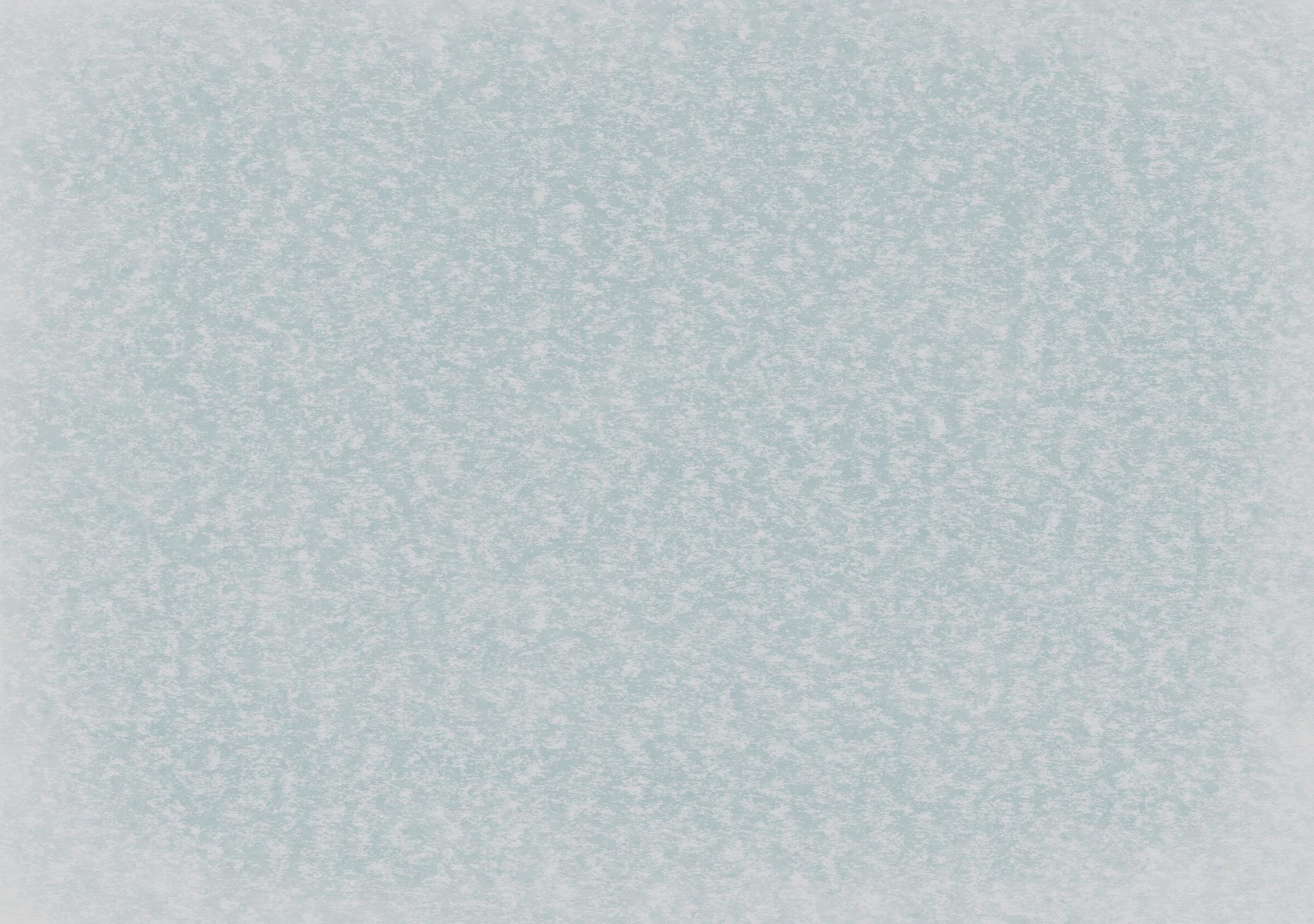 PARA  A  GENTE  PENSAR...
Observe as letras e seus números e
  forme uma frase dita por Jesus :
A
S
S
O
V
O
I
A
M
S
O
S
“___  ___  ___  ___      ___  ___      ___  ___  ___  ___  ___  ___    


                ___  ___  ___  ___  ___  ___  ___  ___”
19
15
15
22
19
19
1
15
9
1
13
19
S
G
I
I
N
I
M
O
9
14
13
7
19
9
9
15
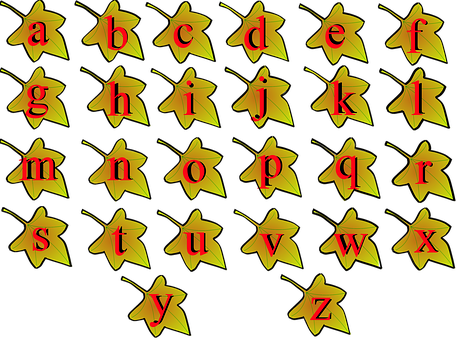 1
2
3
4
5
6
8
7
9
10
11
12
18
13
14
15
17
16
22
23
24
19
20
21
25
26